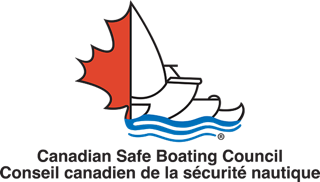 Presentation to IBWSS, Wednesday March 7, 2018
John Gullick, Chair,
Canadian Safe Boating Council
Organization
National organization 
Directors and members from coast to coast to coast
20 directors with a Chair and Executive Committee
Run by volunteers: no ongoing paid staff, no ongoing government funding support  
Established over 25 years ago
Contact:
John Gullick,
jrag@nexicom.net
CSBC Mission
Reduce the incidence of deaths that occur as a result of boating activities
Cultivate partnerships with government, water safety organizations and the boating industry
Partner to provide significant boating safety outreach to various boating communities across Canada
What We Do
Safe boating campaigns
Research
Boating safety resources
Cold water training
Canadian Safe Boating Awards
Annual Symposium
International and Government liaison
	(US NSBC, International Lifejacket Wear Principles Agreement, NRBAC, CMAC)
4
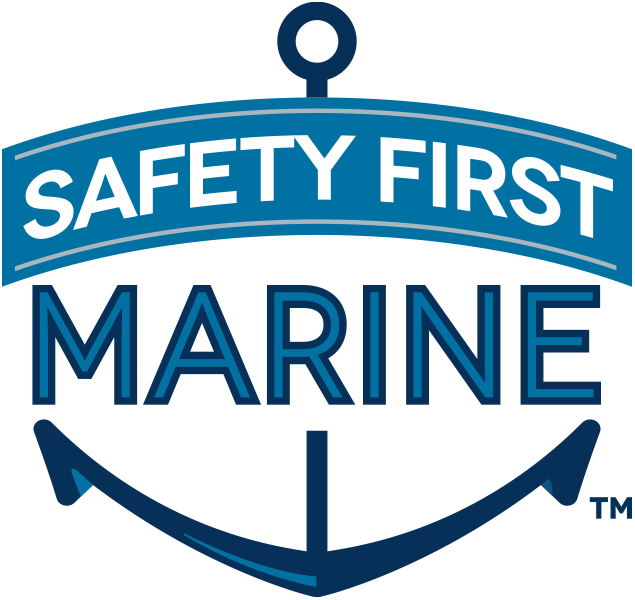 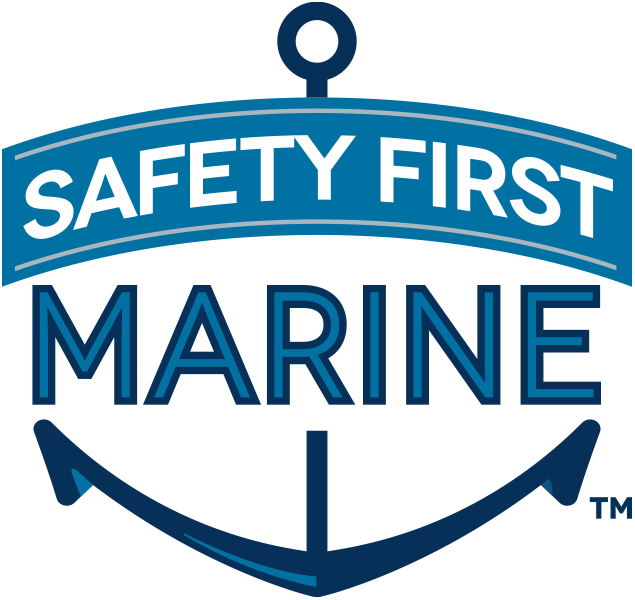 More than just safety equipment
safetyfirstmarine.ca
Why ?
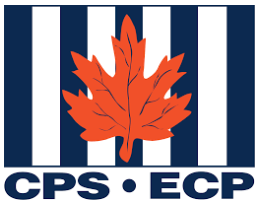 CPS-ECP / CCGA Courtesy Checks                                                                             found that  40% of boats                                                                   checked were not in                                                                          compliance with carriage                                                               regulations

Goal to reach those on the front line who can influence better carriage habits with boaters

Targets 
	 Canadian Tire sales associates
                 Other major retailers 
         3000 marinas and chandleries
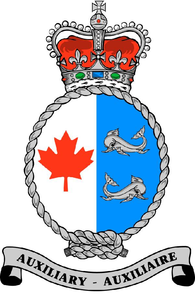 [Speaker Notes: Recreational Vessel Safety Checks]
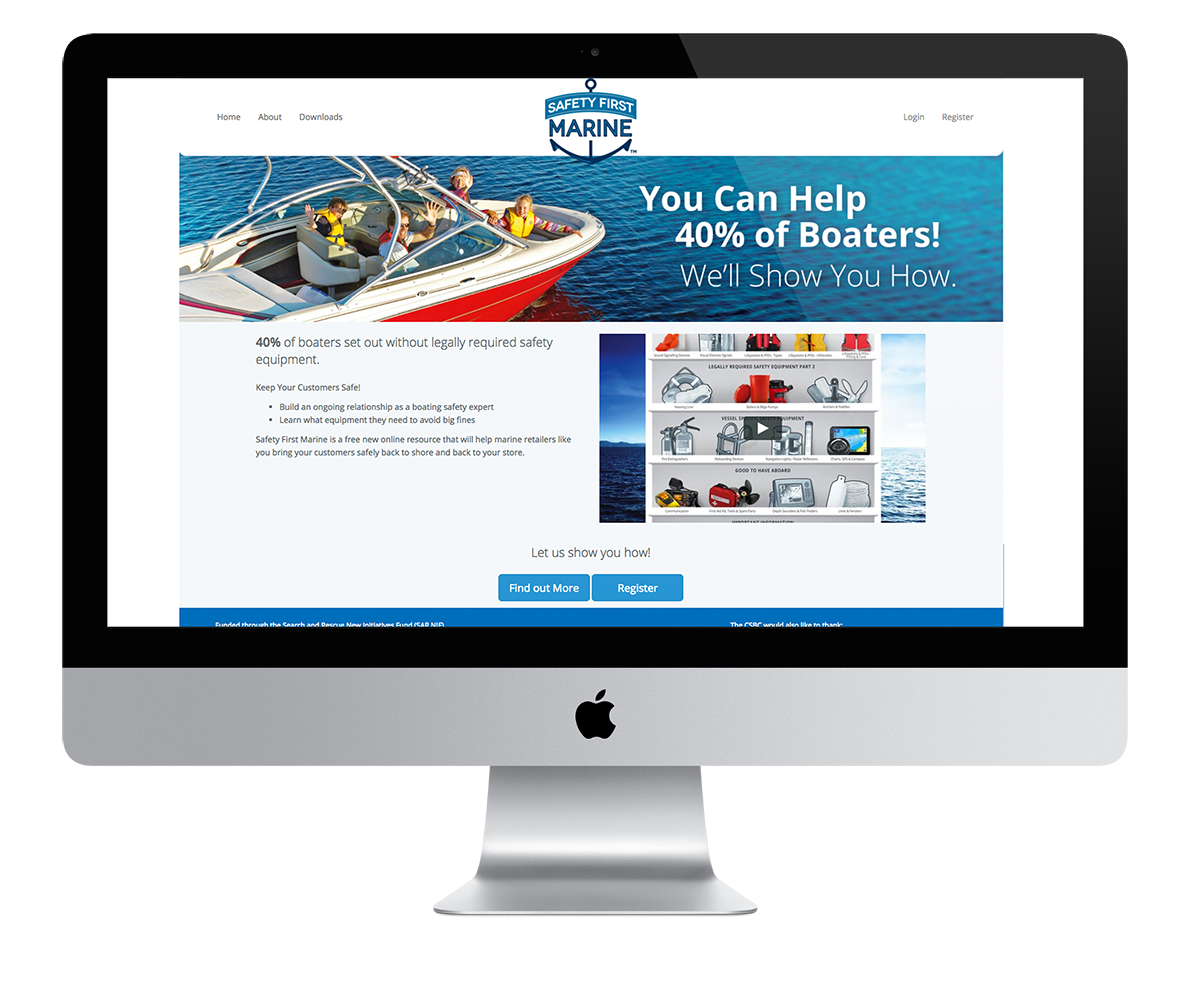 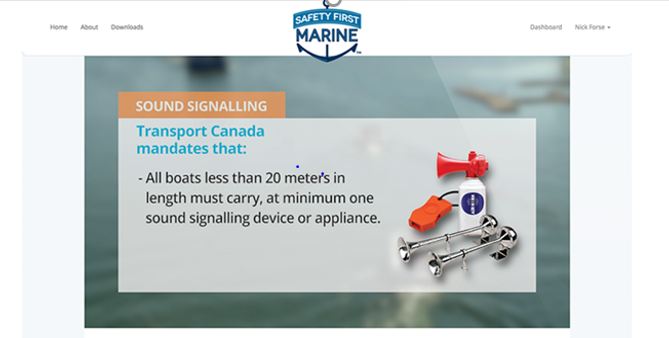 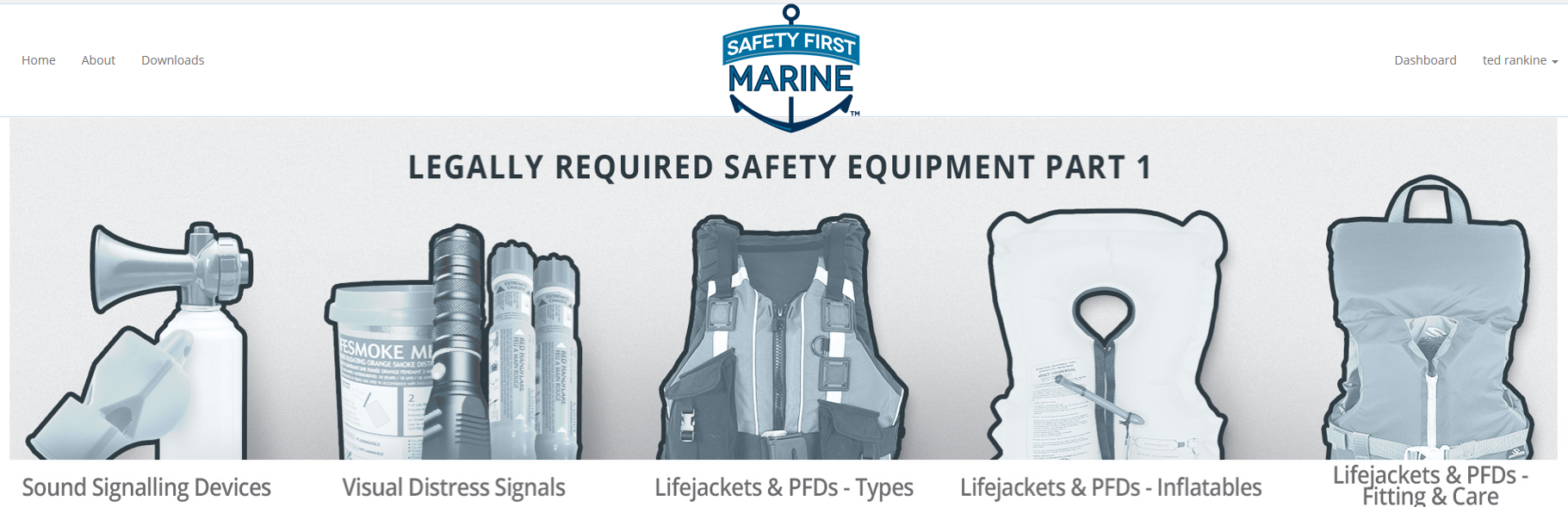 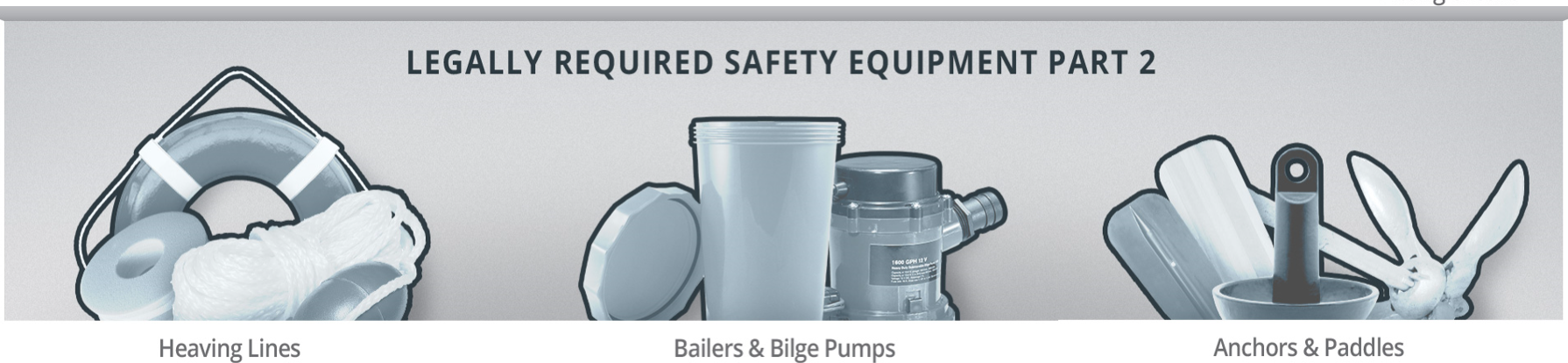 [Speaker Notes: Learning modules covering a variety of equipment, regulatory and need to know topics.
Self paced learning
Testing knowledge 
Downloadable certificate of completion]
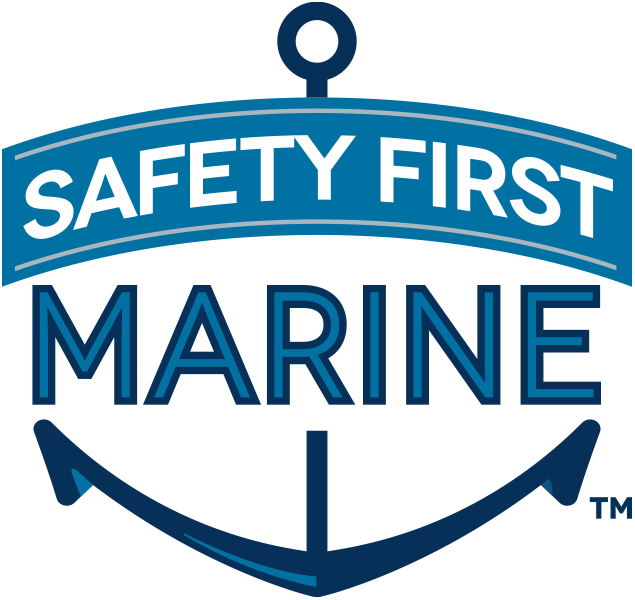 Sales APP
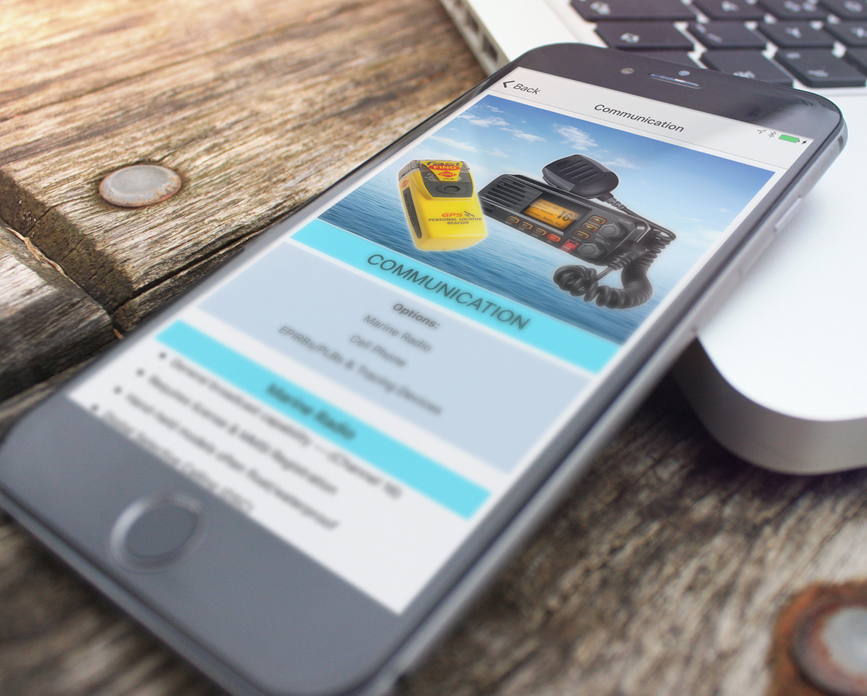 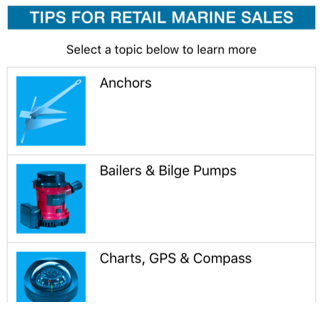 [Speaker Notes: Extension of the safety first marine web site / course which delivers visual support and information through the sales associate to the customer
For example, the APP can demonstrate why a particular anchor works best in sand or mud.]
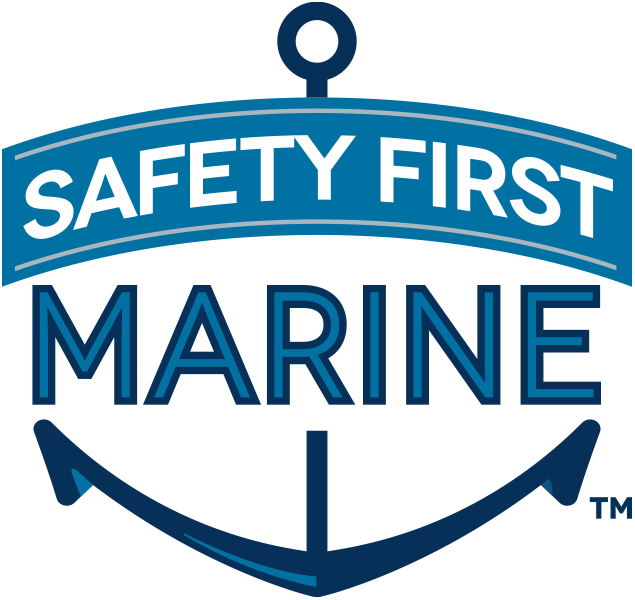 Downloadable resources
Standard and Customized

Age and horsepower
Pre-departure checklists
Safety Equipment
Float Plans
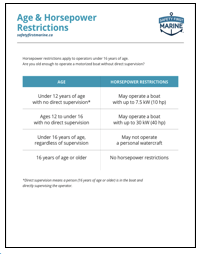 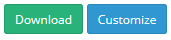 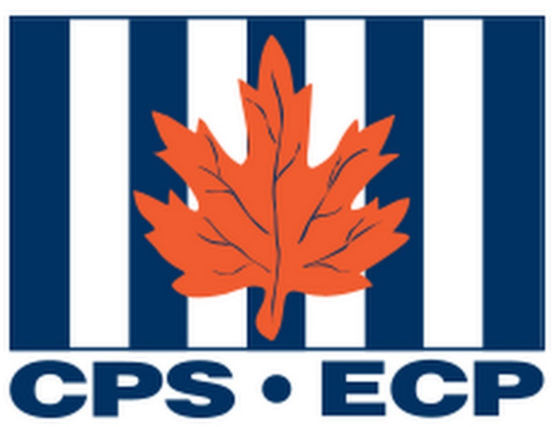 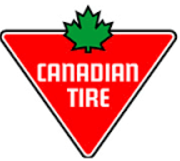 Outreach
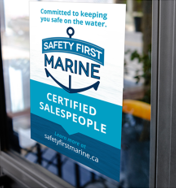 Research with Marine Retail Staff
Very positive reaction to the    program

“ It is informative, useful, should be mandatory.”

“I need this because people don’t believe me. They think I am just a kid!”
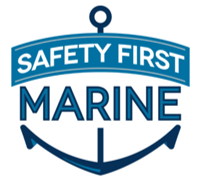 [Speaker Notes: Canadian Tire sales associate]
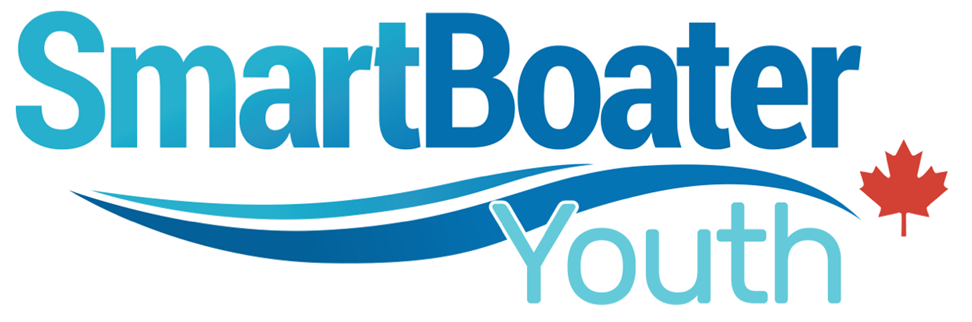 Train youth:
 
In general boating safety practices.
To act as trainers for other youth.
To be a force multiplier delivering 
messages to the public.
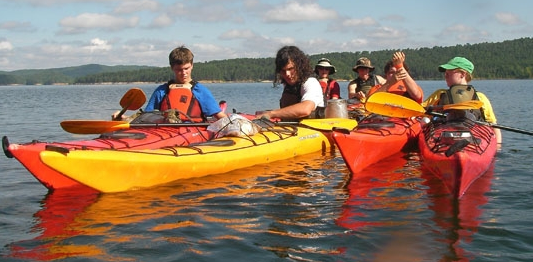 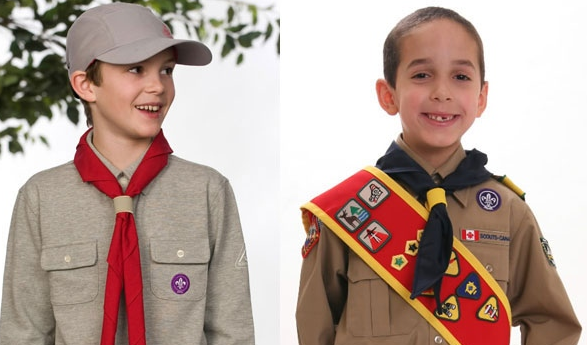 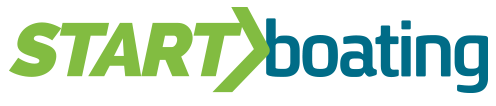 A Perfect Day on the Water
Multi-lingual program for new boaters in entry level boats
Free on line delivery 
6 languages
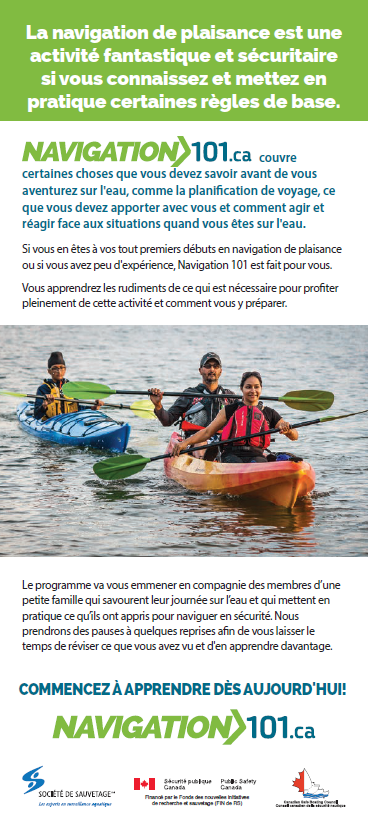 OPERATION LIFE PRESERVER
In Northern Communities
Educate on life jackets
Cold water immersion
Reboarding
Trip plans
A GREAT way to recycle life jackets and pfd’s that are no longer good for you but still good for use
A gift of one device may be a gift of life
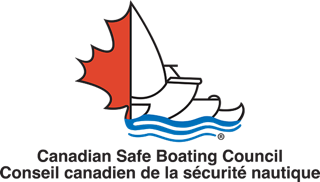 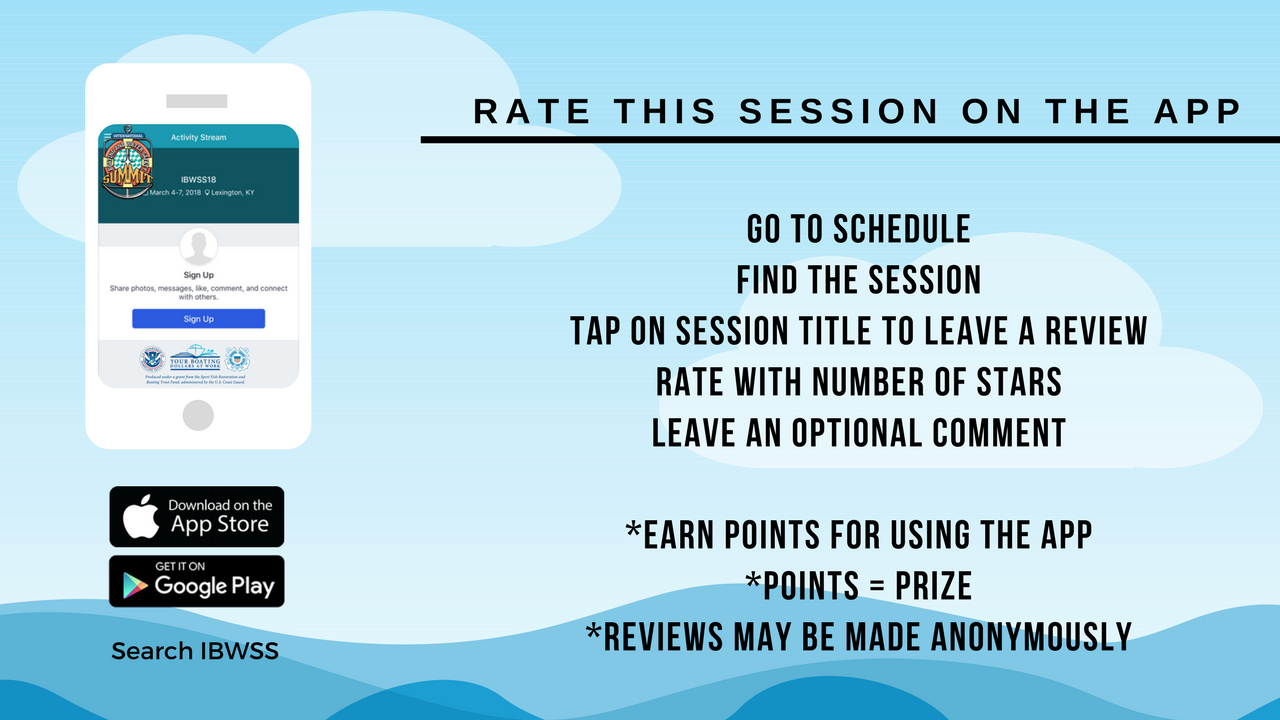